Støtteforeningen
For Mejls-Orten-Tinghøj Friskole
”og Naturbørnehave”
Støtteforeningens bestyrelse
Formand: Peter B. Christiansen, Varde
Næstformand: Jens Hansen, Mejls
Sekretær: Vibeke Petersen, Varde
Bodil Sørensen, Blaksmark/Ringkøbingvej 
Morten Sveigaard, Mejls

Suppleant/Halinsp.: Birgit Hansen, Mejls
Suppleant: Michael Knudsen, Mejls
Hvad eller hvem er Støtteforeningen ?
Støtteforeningen er dig og mig… alle medlemmerne!
Der er ca. 360 medlemmer, både nuværende og tidligere forældre.
Kontingent er på 250,- kr.
Støtteforeningen ejer alle bygningerne
    og står for nybygninger og til/ombygninger…
Friskolen lejer sig ind hos støtteforeningen…
Støtteforeningen står for udlejning af MOT-Multi… Friskolen står for Engen…
Arbejdsdag ”e”
Obl. arbejdsdag er d. 28. maj 2016.

Det er rigtig vigtigt, at alle melder sig
     til den obligatoriske arbejdsdag ! 
     80 kom, 30 kunne ikke, 30 ingen lyd… 

Vi vil også rigtig gerne have lidt hjælp
     i mellem arbejdsdagene, det er ikke 
     altid de andre, der skal lave det…!

Vi har stadigvæk et par 
     hængepartier… bl.a. Garderoben…
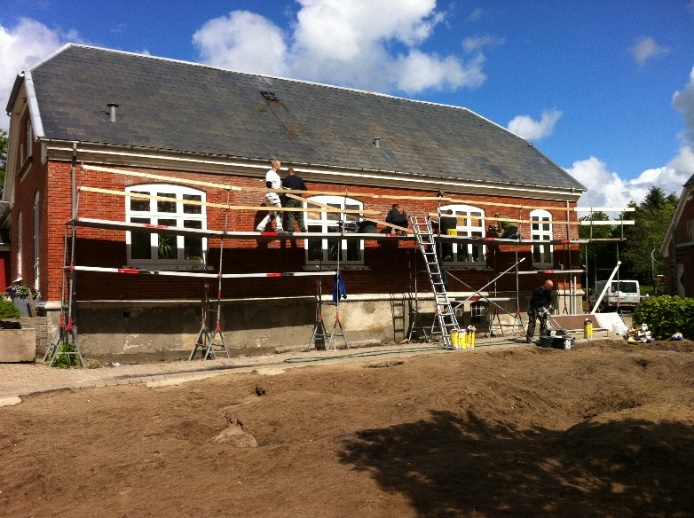 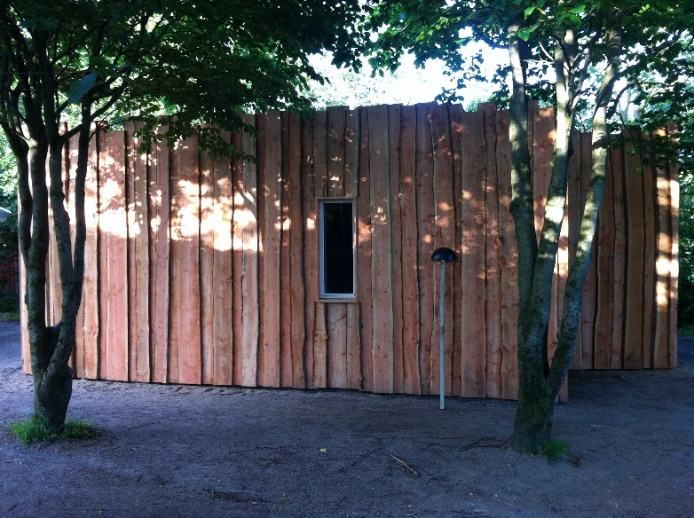 Konfirmandopsparing:
Startede i aug. 2011 som en del af finansieringen af MOT-Multi. Der er en obligatorisk opsparing på 100,- kr. pr. mdr.

Støtteforeningen har banklån og kassekredit for i alt 2,2 mil. kr.
Vi har renteomkostninger på 245.000,-/år incl. kreditlån. 

Da støtteforeningen ønsker fortsat at reducere vores renteomkostninger, foreslår vi, at i hver især tænker over, 
     om i har lyst til at øge indbetalingen til jeres børns
     konfirmandopsparing… 
   
I kan dermed spare det op, som i hver især faktisk forventer, 
     at skulle bruge på konfirmationen…
Konfirmandopsparing, fortsat:
Med den nuværende obligatoriske opsparing på 
    100 kr. pr. mdr. vil hvert barn, fra børnehaveklassen
    og indtil konfirmationen få udbetalt til d. 1. marts:    ca. 9000 kr.
Hvis opsparingen øges til eksempelvis 200 kr. pr. mdr. vil hvert barn i stedet få udbetalt til d. 1. marts:
    ca. 18.000 kr. Lav evt. forskellige beløb pr. barn.

Har det interesse bedes i kontakte Inger på kontoret

Indbetalinger udover de 100 kr. pr. barn er absolut 
    frivillig ! Vi er selvfølgelige gebyr frie…!
Faste aktiviteter året rundt.
Generalforsamlingen sammen med Friskolen
Arbejdsdag: 30. maj 2015 ( Udgift ca. 45.000,- kr.)

Præmiespil:			ca.: 16.000,- kr.
Julekalender:			ca.: 19.000,- kr.
Julemarked:			ca.: 24.000,- kr.
P-vagt i Bork:			ca.: 10.000,- kr.
I alt:				ca.: 69.000,- kr.
”Støt Os Gratis”
Indtægter fra sidste år:

Låg fra mælkekartoner:		ca.:   7.000,- kr.
Jern og tomme dåser:		ca.: 18.500,- kr. 
OK – kort  (Kontakt Vibeke)	ikke opgjort…

Øvrige tiltag:
Foredrag	, 2014:			ca.: 27.000,- kr.
Fonde, Enggarderoben 2015:	       31.500,- kr.
Udlejning MOT-Multi
MULIGHEDER
    ER
    DER
    MASSER AF….
    KUN 220,- PR TIME
    Book på MOT-Multi.dk
SFO Huset på Engen
Anders Agger i MOT-Multi
17. september 2015

Solgt pt. 360 billetter
    a’ 175,- kr.

Skynd jer at købe 
    jeres billetter inden
    der er udsolgt…

DEL - DEL – DEL
    på Facebook
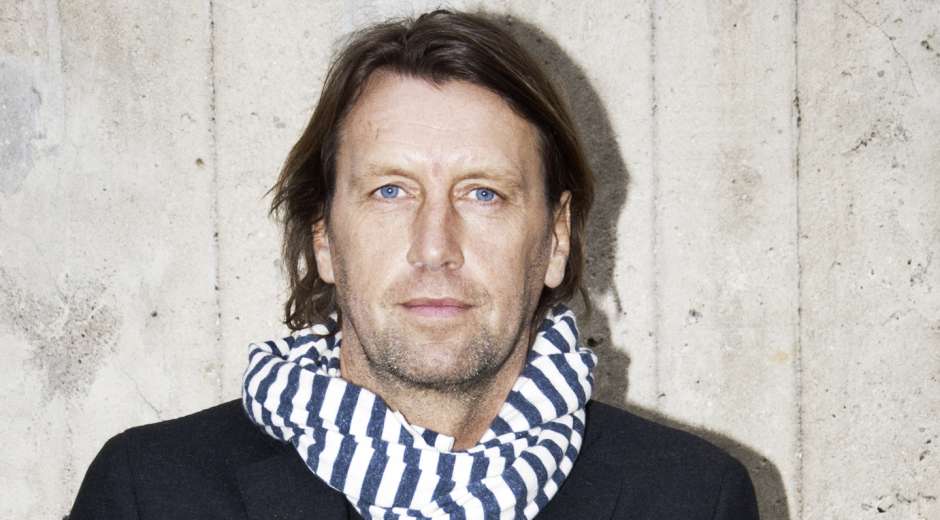 Hjemmeside/Facebook
Bliv klogere på Støtteforeningen – besøg os på:

Hjemmesiden: MOT-Multi.dk/Støtteforeningen

Facebook: MOT-Multi, DEL gerne…

Tilmeld jer Nyhedsbrevet på hjemmesiden 
    MOT-Multi.dk nederst til højre. 
    Så kommer nyheder direkte ind i jeres indbakke…

Gode råd, brugbare ting og sager, arbejdskraft osv.
     kontakt os gerne via hjemmesiden under Bestyrelsen/Intra…